Экологический проект« Сделаем поселок чище».
Работу выполнила:Чадаева Т.В.Ученица 10 классаРуководитель: учитель биологии Старостина Т.М.
Цель:
изучить санитарное состояние р.п.Исса и способы утилизации отходов
Задачи:
Познакомиться с видами мусора
Выявить причины увеличения мусора
Изучить способы переработки мусорА
Выявить места свалок мусора в р.п.Исса
Выявить способы утилизации отходов жителей  р.п.Исса
Обобщить полученную информацию
Выяснить, что можно сделать для уменьшения количества мусора в р.п.Исса
Гипотеза:
Предположим – совместные действия жителей посёлка, работников ЖКХ, органов местного самоуправления, а также СМИ – единственный способ решения проблемы мусора в поселке.
Метод исследования:
- мониторинг количества мусора
дома
в школе
- Анализ разложения разных видов мусора
в воде
в почве
- Изучение мест свалок мусора в поселке и анализ их состояния
Какой бывает мусор?
Бытовой               Промышленный           Спецотходы       
Бумага                        Радиоактивные отходы                 Батарейки
Стекло                        Ртуть и её соединения                  Остатки красок
Металл                    Мышьяк и его соединения       Остатки косметики
Пластик                    Соединения свинца и др.        Ртутные термометры
Полиэтилен                                                                              Автокосметика
Текстиль
Дерево
Железо
Резина и др
Причины увеличения мусора:
рост производства товаров одноразового использования;
увеличение количества ярких, синтетических упаковок;
повышение уровня жизни, позволяющие пригодные к использованию вещи заменять новыми.
Безответственное отношение к проблеме самих жителей поселка
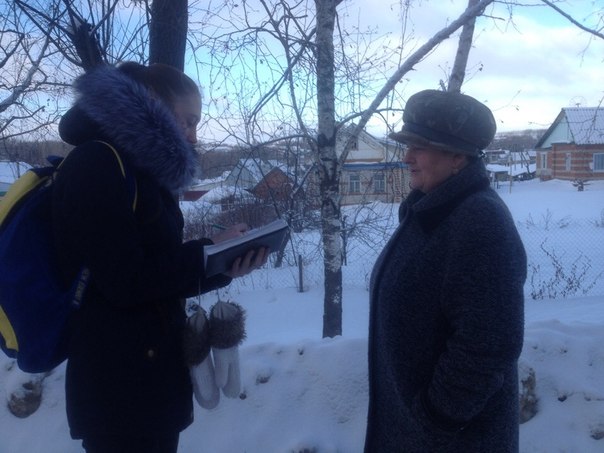 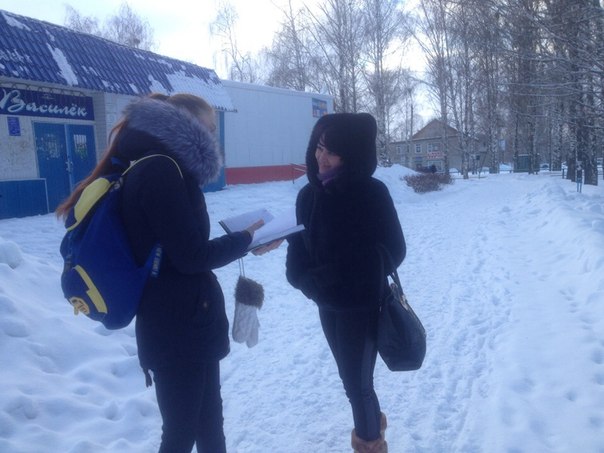 Способы утилизации мусора:
Договор с ЖКХ (50%)
Сжигают (30%)
Отвозят самостоятельно на свалку (10%)
Выбрасывают (10%)
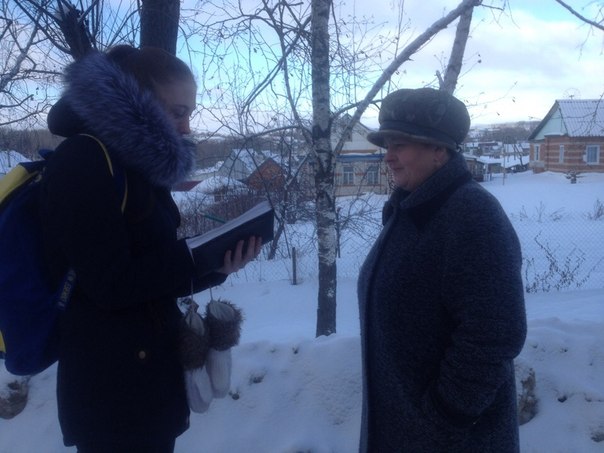 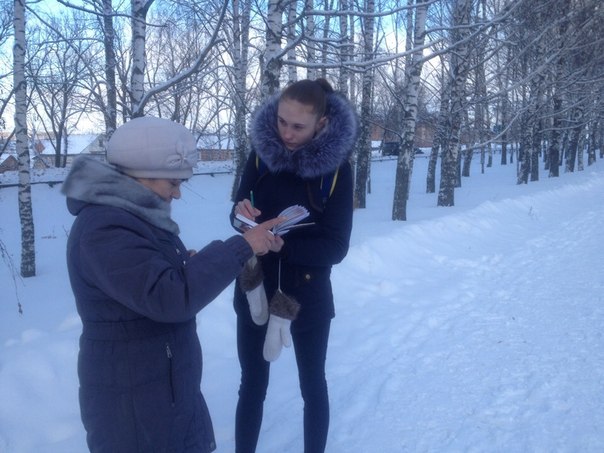 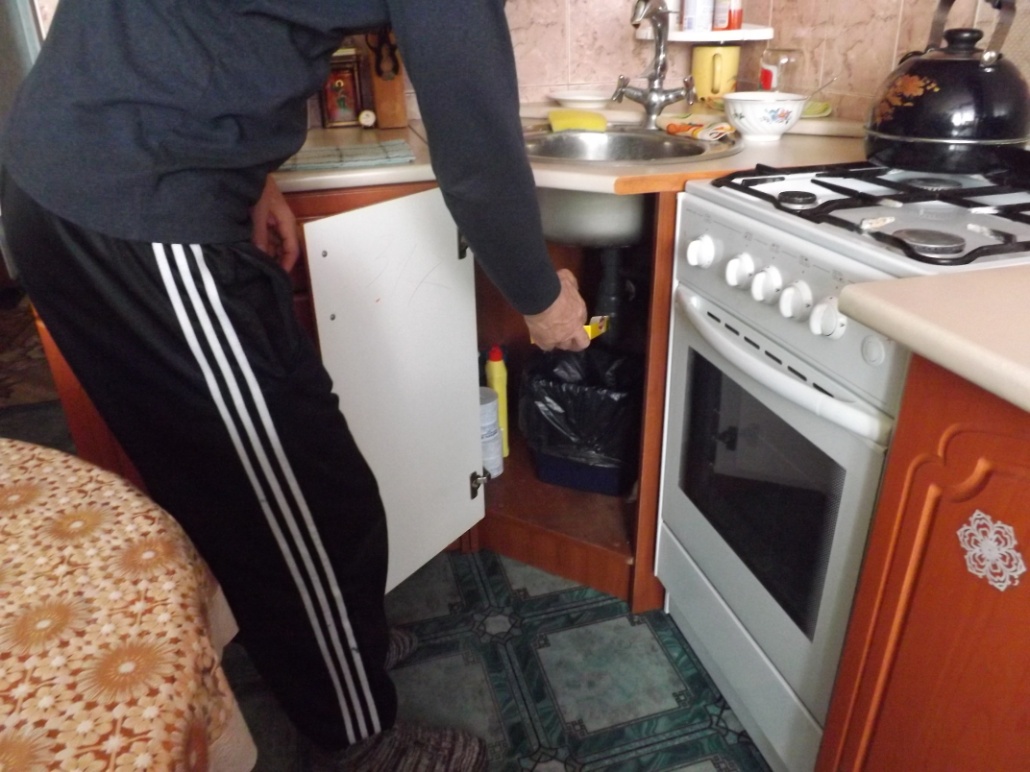 Определение количества мусора:
Понедельник         Вторник                    Среда     



Четверг                    Пятница                  Суббота  



             
                                       Всего
600г
400г
800г
700г
600г
200г
3300г
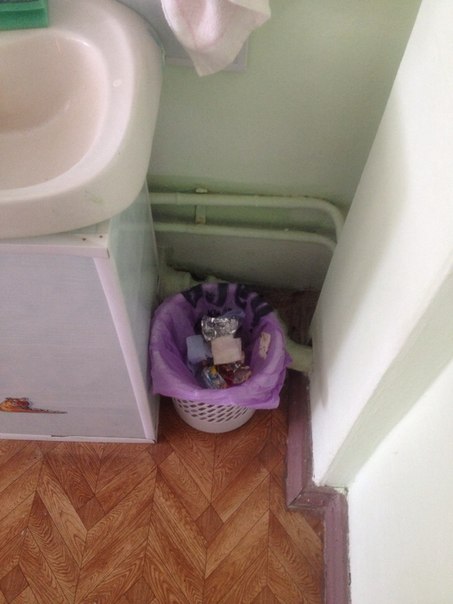 Где можно встретить мусор:
На остановке
В посадках, возле дорог
Возле домов
Около организаций
По берегам рек, оврагов.
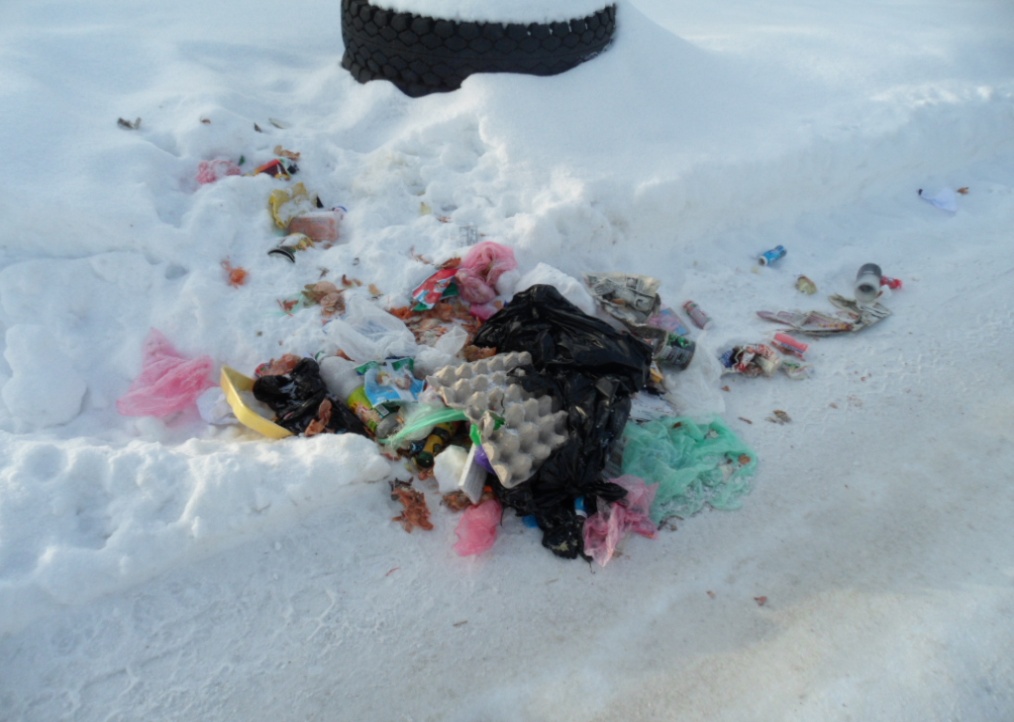 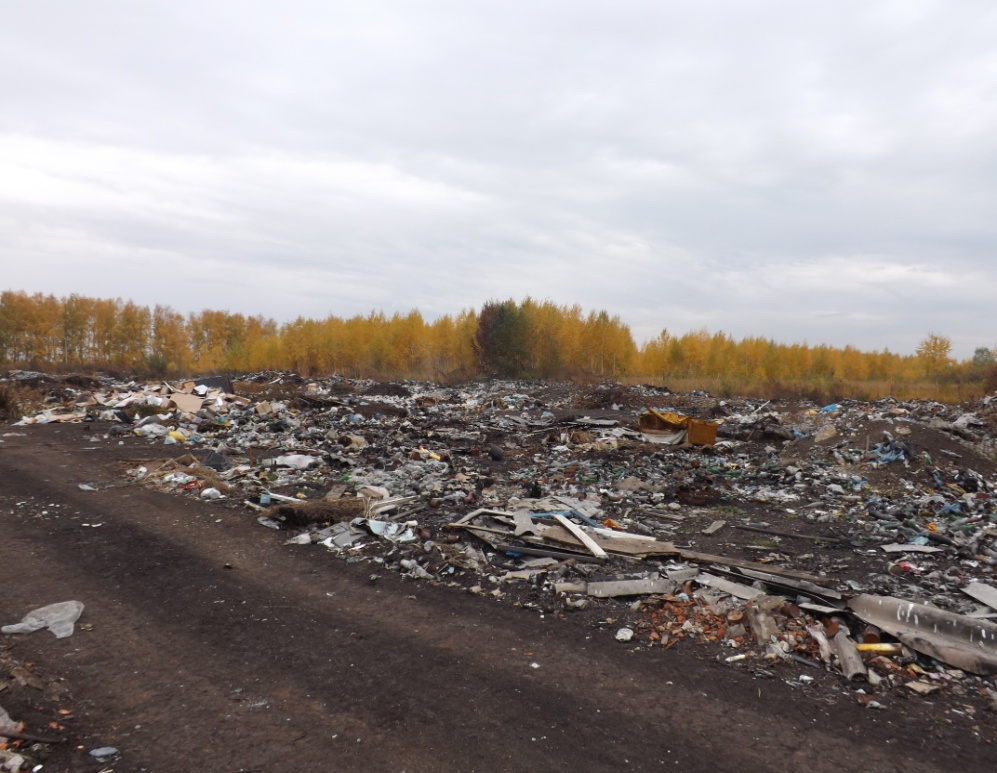 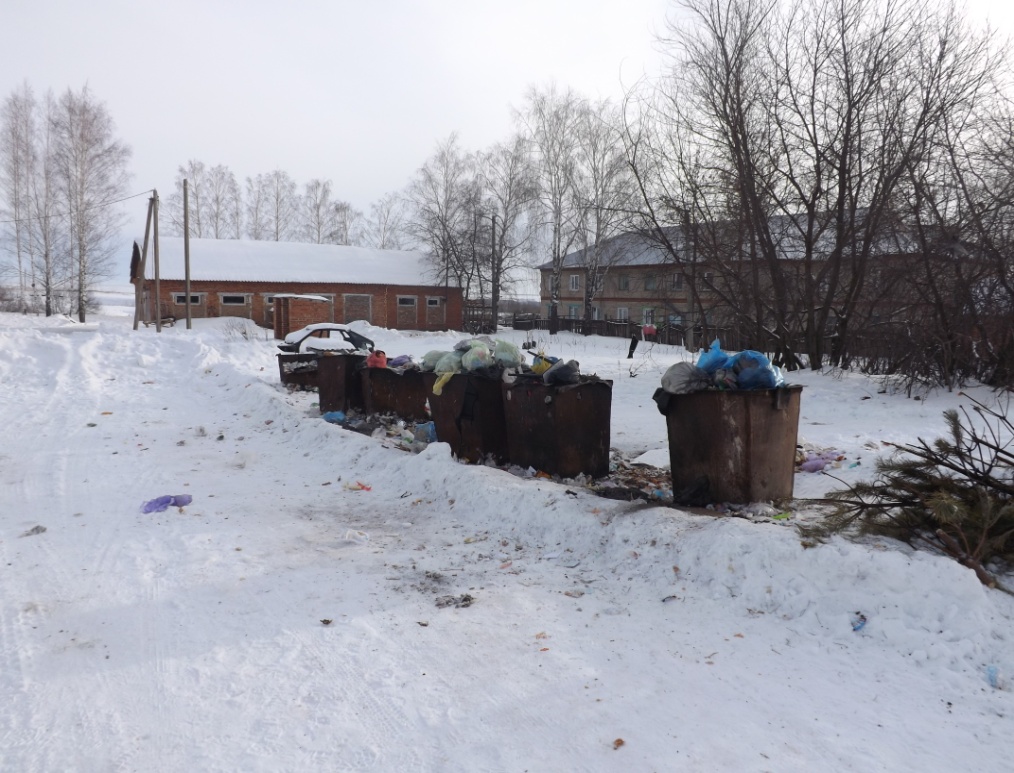 Борьба с мусором
Уборка территорий школы
Уборка водных источников 
Уборка территорий предприятий, организаций
Уборка территорий около домовладений
Сбор макулатуры, металлолома
Экологические акции
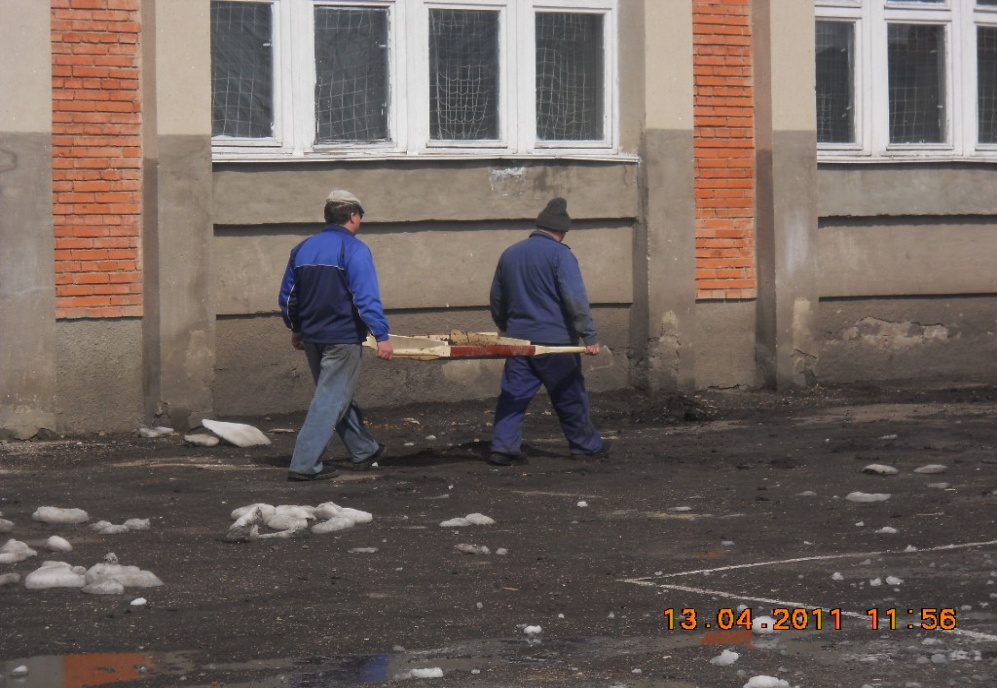 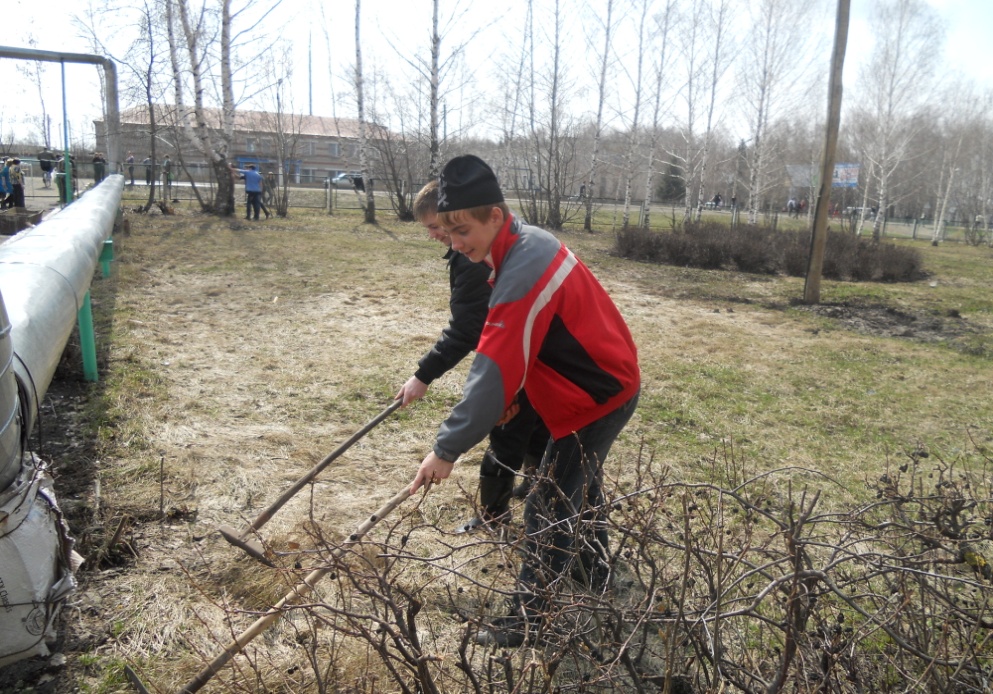 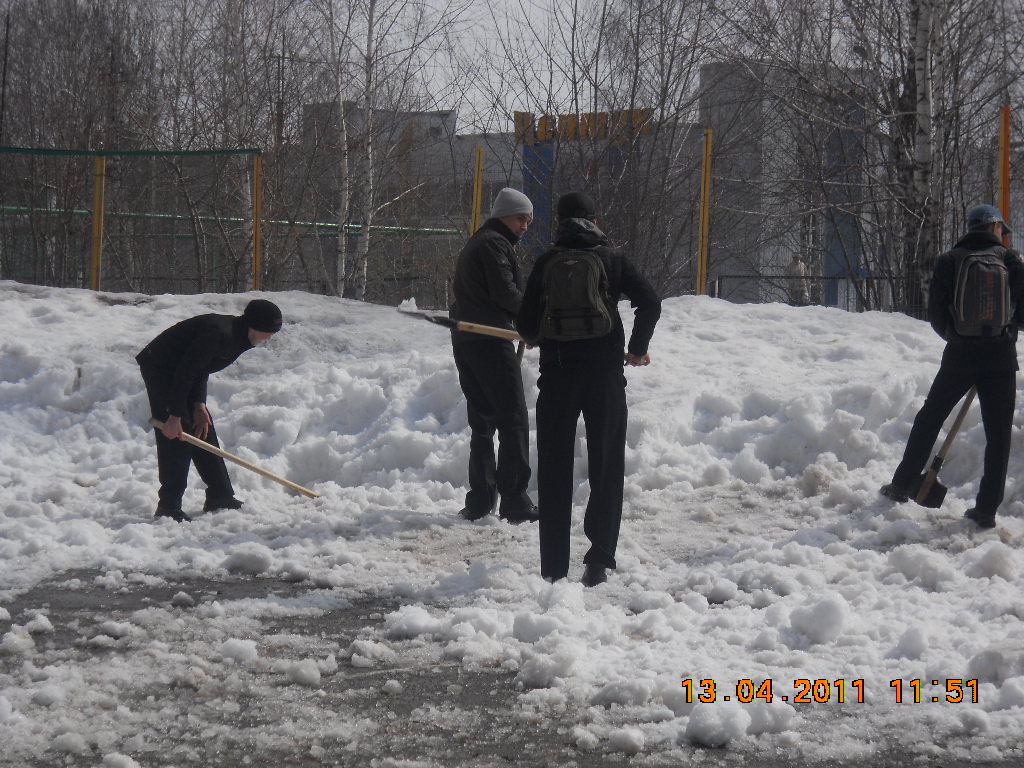 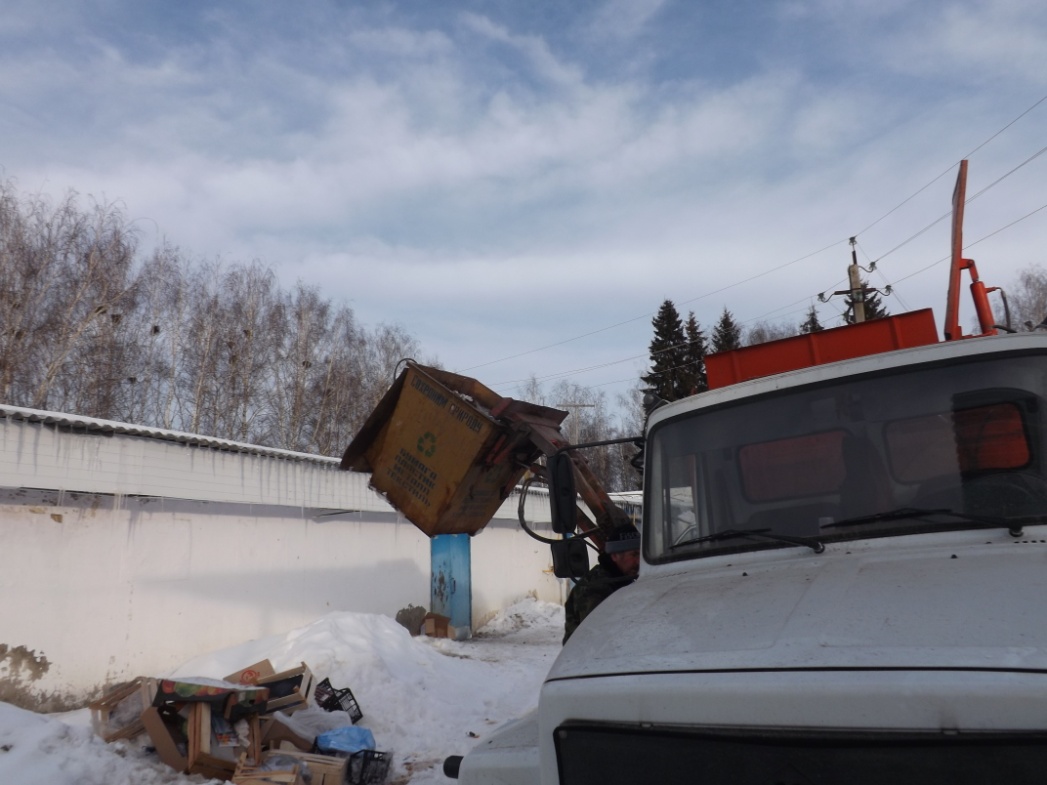 Пожелания жителей района:
Те, кто заключил договор с ЖКХ (1700 человек) создать временной график вывоза отходов
Разместить Больше урн по поселку
Разъяснительные работы с населением через СМИ
Разъяснительные работы в школе.
Организовать пункт приема макулатуры, стеклотары.
Чаще проводить санитарные дни в поселке
Открытие пунктов по сбору перегоревших ртутных ламп
Памятка:
систематически проводи уборку территории около школы, дома;
не бросай, куда попало мусор;
не оставляй мусор в лесу, около водоема, на месте отдыха;
собирай и сдавай макулатуру (сохраняя при этом природные ресурсы);
сдавай стеклотару, металлолом;
экономно используй тетради, бумагу (например, оборотную сторону);
аккуратно обращайся с учебниками, книгами;
бережно относись к вещам, чтобы они дольше служили нам;
отдай вещи, которые не носишь, нуждающимся;
при приготовлении пищи старайся не превращать в отходы полезные продукты;
дай вещи «вторую жизнь»